German
Please print this resource if you are able to and use it to record your answers. The audio for the listening section of the test is available in the online worksheet.
Assessment
Year 8 German
Term 3 Achievement Test
Resources by NCELP/University of York. Content has had superficial branding changes from NCELP/University of York (CC BY-NC-SA)
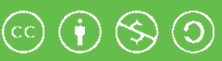 This test checks your knowledge of sounds of the language, vocabulary, and grammar. 
 
The test is in four sections:
 
Section A: Listening (15 minutes)
Section B: Reading (16 minutes)
Section C: Writing (19 minutes) 
Section D: Speaking (13 minutes) 

This makes a total of 63 minutes to complete the entire test.
 
Remember – always have a go! If you know some words, just do what you can!
SECTION A - LISTENING
Sounds of the language 

You will hear the 15 German words listed on the next slide. You will hear each word twice.  

Complete the spelling of each word by filling in the missing letters. Each dash (_) represents one missing letter. 

For some of the words you hear, there may be more than one way of spelling them.  
Just write any one possible spelling for each word. 

The aim is to see how you write the sounds that you hear. You won’t know these words because they are very rare. Don’t worry – just do your best!
Vocabulary 
PART A: translation

On the next two slides, you will hear ten German words.  

Put a cross (x) under the English word or words that best match what you hear.

Some have only one correct answer. Some have two correct answers.

You will hear each word German twice.
Vocabulary 
PART B: definitions

On the following two slides you will hear a short definition in German. 

Put a cross (x) under the English word that best matches the German definition that you hear. 

You will hear each German definition twice.
Grammar
PART A: past participles

You will hear two sentences. Each sentence describes something that happened in the past. Choose the past participle which completes each sentence.

You will hear each German sentence twice.  Put a cross (x) next to your answer.

1.	☐ gesungen (sang [pp])					☐ geflogen (flew [pp])
2.	☐ geholfen (helped [pp])				☐ geblieben (stayed [pp])
Grammar
PART B: verb forms
You will hear two sentences. The subject is missing in each sentence. Choose the person or people that the sentence is about. 

You will hear each German sentence twice.  Put a cross (x) next to your answer.

1.	☐ I OR he/she		☐ you [singular, informal]		   
2.	☐ I OR he/she		☐ you [singular, informal]
3.	☐ I						☐ you [singular, informal]		☐ he / she			☐ we OR they
4. 	☐ I						☐ you [singular, informal]		☐ he / she			☐ we OR they
Grammar
PART C: future

Decide whether the sentence describes something happening now or something that will happen in the future.

You will hear each German sentence twice.  Put a cross (x) next to your answer.
 
1.	☐ happening now			☐ happening in the future		   
2.	☐ happening now			☐ happening in the future
Grammar
PART D: past

Choose the correct English translation for each sentence.
You will hear each German sentence twice.  Put a cross (x) next to your answer.

1.	☐ She is very interesting.			☐ She was very interesting.		   
2.	☐ I have the list.							☐ I had the list.
SECTION B - READING
Vocabulary 
PART A: definitions

On the next 2 slides, put a cross (x) next to the definition that best matches the English word.
Vocabulary 
PART B: collocation

On the next slide, put a cross (x) next to all words that could appear beside the word in bold in a sentence
Vocabulary 
PART C: association 

On the next two slides, put a cross (x) next to the one word with the closest related meaning to the word in bold.
Vocabulary 
PART D: categories

On the next two slides, put a cross (x) under the word that is the best example of the category on the left.
Vocabulary
PART E: derivational morphology
Put a cross (x) next to the one word that best completes the sentence.
Grammar
PART A: comparative adjectives 

Put a cross (x) next to the form of the adjective that completes the sentence.


1. Das Kleid ist ________ als der Rock.         	       	       	☐  billiger           	☐ so billig
2. Das Auto ist ________ wie ein Flugzeug!       	       	☐  schneller       	☐ so schnell
Grammar
PART B: infinitive clauses	

Put a cross (x) next to the correct ending for each sentence.


Wir müssen unseren Freund anrufen, statt ...				☐ ihn besuchen.
☐ ihn zu besuchen.

Sie muss ihre Arbeit machen und ...								☐ enkaufen gehen.
☐ einkaufen zu gehen.
Grammar
PART C: prepositions	

Put a cross (x) next to the correct English translation for each sentence.

Ich singe seit zwei Jahren im Chor.	

☐ I have been singing in the choir for two years.
☐ I sang in the choir two years ago.

Sie hat vor drei Monaten in der Schule gearbeitet.	

☐ She has worked in the school for three months.
☐ She worked in the school three months ago.
Grammar
PART D: modal verbs 	

Put a cross (x) next to the correct start for each sentence.

1.		☐ Ich ... 
☐ Ich soll …


2.		☐ Er …
☐ Er muss ...
meinem Freund helfen.
erklärt die Aufgabe.
Grammar
PART E: present or past

Does each sentence describe something that is happening now or something that happened yesterday?
Put a cross (x) next to the correct answer. 


 1.	Wir haben unser Geld verloren.		☐ happening now		☐ happened yesterday

 2.	Sie sind in die Stadt gegangen.		☐ happening now		☐ happened yesterday
Grammar
PART F: two-verb structures

Put a cross (x) next to the correct start for each sentence.

☐ Du hast Lust, …
☐ Du wirst …

☐ Ich habe Lust, …
☐ Ich werde …
einen Film zu sehen.
ein Eis essen.
Grammar
PART G: gender and case agreement

Put a cross (x) next to the noun that completes each sentence.

1. Unser ______________ ist groß.						☐ Bruder [masculine]	☐ Schwester [feminine]
2. Sie sind mit ihrer ______________ gefahren.	☐ Vater [masculine]		☐ Mutter [feminine]
3. Magst du mein ______________ ?				☐ Tasche [feminine]		☐ Buch [neuter]
4. Wir fahren zum ______________ .					☐ Kino [neuter]				☐ Schule [feminine]
5. Er geht durch den ______________ .				☐ Stadt [feminine]		☐ Wald [masculine]
6. Ich habe keine ______________ . 					☐ Hund [masculine]		☐ Idee [feminine]
Grammar
PART H: word order

Put a cross (x) next to the correct ending for each sentence.

Du sollst hier warten, während ...		☐ sie nehmen den Bus.		☐ sie den Bus nehmen.

Ich mag Kunst, denn ...						☐ es ist lustig.						☐ es lustig ist.
SECTION C - WRITING
Vocabulary
PART A: translation

On the next slide, translate the English words in brackets to complete the German sentence.
1. _____ _____________ ist stark. (wind)                             	                 	       	(write two words)
2.  _____________ liebe ich es. (however)                            	                 	       	(write one word)
3. ____ _____________ ist schön. (material, cloth)                                       		(write two words)
4. Oma ist _____________ Anna. (at (the house of))                                	     (write one word)
5. Die Aufgabe war _____________. (easy)                                                 	     (write one word)
6. Kannst du das _____________? (to describe)                                 	       		(write one word)
7. Sie will etwas _____________. (to tell, telling)                                      	     (write one word)
8. ___ _____________ ist sehr groß. (ship)                                                 	       	(write two words)
9. Er kommt _____________ Österreich. (from)                                       		(write one word)
10. Wo ist  ___ _____________? (kitchen)                                       	       	       	(write two words)
Vocabulary
PART B: synonyms

Write two German words for each of the following English words:
 
1. room                          			1. ________________, 		2. ________________
2. because                   			1. ________________, 		2. ________________
3. company                  			1. ________________, 		2. ________________
4. to begin, beginning 		1. ________________,  		2. ________________
5. to get                        			1. ________________,		2. ________________
Vocabulary
PART C: word patterns

Translate the English words into German. You don’t yet know the German words!
Use the patterns you have learned to work out what the German word is likely to be.
 
                                                            	                                       	       	Clues
1. logical                       	       		________________
2. the hot (ones)           	       	___ ________________          	       	hot = heiß
3. security                      	       		___ ________________          	       	safe, secure = sicher
4. the main (school) subject  	___ ________________          	       	school subject = Fach
5. finding  	                 	       		___ ________________          	       	to find = finden
Grammar
PART A: past


Translate the English words in brackets to complete the German sentence.

(There were) _________ _________ viele Bäume.

Er  _________ (had) ein Auto.
Grammar
PART B: adjective agreement

Write the German for the English given in brackets.
Grammar
PART C: verb forms and word order

Write the German for the English given in brackets. Think about word order.
Grammar
PART D: past

Write the German for the English in brackets. Use the clues to help you.
Remember to use the perfect tense and think about movement vs location and word order.
Grammar
PART E: plural nouns

Complete sentence 2 with the plural form of the underlined noun in sentence 1.
Grammar
PART F: object pronouns

Write the German for the English given in brackets.
Grammar
PART G: prepositions and article agreement

Write the German for the English given in brackets.
Grammar
PART H: prepositions and article agreement

Write the German for the English given in brackets. Remember, these are separable verbs.
Grammar
PART I: gender, number and case agreement

Write the German for the English given in brackets..
SECTION D - SPEAKING
Before you start this section of the test, please go to this website: vocaroo.com.

It will open in a new tab. Click the red record button, then come back to this test.
Sounds of the language

This part of the test will take around 2 minutes. That’s 6 seconds per word – you have time to think about each one carefully. 

Read the list of German words on the next slide aloud. You won't know the words – they are rare. 
Just say them as you think they should sound.

You will get marks for pronouncing the bold, underlined parts of each word correctly.

If you’re not sure, don’t worry – just have a go and do your best.
Vocabulary
PART A: translation
Say the German for the 16 words on the following two slides.
 Remember to say the word for ‘the’ if needed!
1. the things                                       											(two German words)
2. had                                      	       												(one German word)
3. on the right, to the right     	       											(one German word)
4. to stop, stopping                 	       											(one German word)
5. old                                        	      											 	(one German word)
6. (to) them                             	    											   		(one German word)
7. he will                        	                											 	(two German words)
8. million                                        										      	(two German words)
9. instead of                            	       												(one German word)
10. castle                                            											(two German words)
11. to explain, explaining       	      										 	(one German word)
12. narrow                               	       												(one German word)
13. same                                  	       												(one German word)
14. air                                            											      	(two German words)
15. face                                       											       	(two German words)
16. fun                                           											      	(two German words)
Vocabulary
PART B: register
Say the following informal words or phrases using more formal language.

1. Du kennst					
2. Du begreifst	
3. Hallo! (before 12 noon)
4. Hallo! (after 6 p.m.)
Grammar
PART A: verb forms and adverbs
Say the German for the English in brackets. Use the clues to help you. Think about word order.
Grammar
PART B: future
Say the German for the English in brackets. Use the clues to help you. Think about word order.
Grammar
PART C: past

Say the German for the English in brackets. Use the clues to help you. Remember to use the perfect tense and think about word order.
Grammar
PART D: modal verbs

Say the German for the English in brackets. Use the clues to help you. Think about word order.
Grammar
PART E: questions, verb forms and word order

Say these questions in German. Use the clues to help you.
Think about word order.
Grammar
PART F: questions, verb forms and word order

Say the German for the English in brackets. Use the clues to help you. Think about word order.
When you have finished, go back to the Vocaroo window. 

Click on the red button. Click on "Save & Share". 

Copy & paste / write the URL for your Vocaroo recording here:






END OF ASSESSMENT
Vocaroo link: